Major Types of Poems
Concrete Poem
Poetry that takes the shape of its subject
Cinquain Poem
A Poem consisting of five lines that do NOT rhyme.
Line 1: 2 syllables
Line 2: 4 syllables
Line 3: 6 syllables
Line 4: 8 syllables
Line 5: 2 syllables
Example:

My mom                                       (2 syllables)
Is so caring                                   (4 syllables)
She is always helpful                     (6 syllables)
She is so beautiful and kind          (8 syllables)
Love you.                                     (2 syllables)
Free Verse Poem
Free verse is an open form of poetry
It DOES NOT use consistent meter, patterns, rhyme, or any other musical pattern
It often tends to follow the rhythm of natural speech

Ex: After the Sea-Ship by Walt Whitman (1819-1892)
Example:
The webs of spiders
Sticking to my sweaty face
In the dusty woods.
Haiku
A Japanese poem of seventeen syllables consisting of 3 lines.
Line 1: 5 syllables
Line 2: 7 syllables
Line 3: 5 syllables
Lyric Poem
Poems with a musical rhythm that often explore romantic feelings or other strong emotions
Examples: an Ode and a Sonnet
Example:
Puppy
Sweet, young
Running, sleeping, playing
Ball, leash, treats, backyard
Barking, eating, fetching
Playful, silly
Pup
Diamante Poem
Also known as a diamond poem
A style of poetry that is made up of seven lines that take the shape of a diamond.
Example:

“Speaking of Geography…”

There was an Old Man of Peru          (A)
Who watched his wife making a stew. (A)
But once, by mistake                          (B)
In a stove she did bake                       (B)
That unfortunate Man of Peru.          (A)
Limerick Poem
Often a funny poem with a strong beat that consists of five lines with a strict rhyme scheme/pattern of AABBA.
They are light hearted and sometimes utter nonsense.
Narrative Poem
A form of poetry that tells a story
They DO NOT have to follow a rhythmic pattern.
Tanka Poem
A Japanese poem that is similar to a Haiku, but has two additional lines.
Line 1: 5 syllables
Line 2: 7 syllables
Line 3: 5 syllables
Line 4: 7 syllables
Line 5: 7 syllables
Example:

I love my kitten.                                   (5)
She is so little and cute.                        (7)
She has a pink tongue,                         (5)
And lots of long whiskers too.             (7)
She purrs when I stroke her back.        (7)
Acrostic Poem
A type of poetry where the first, last or other letters in a line spell out a particular word or phrase.
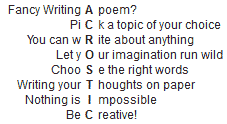